The benefits of Mycobacterium tuberculosis complex phylogeny and artificial intelligence tools for anti-tuberculosis drug resistance detection and genomic surveillance
1.3
TB: preventable and curable disease, 
affects typically lungs. Caused by MTB complexe
01
What?
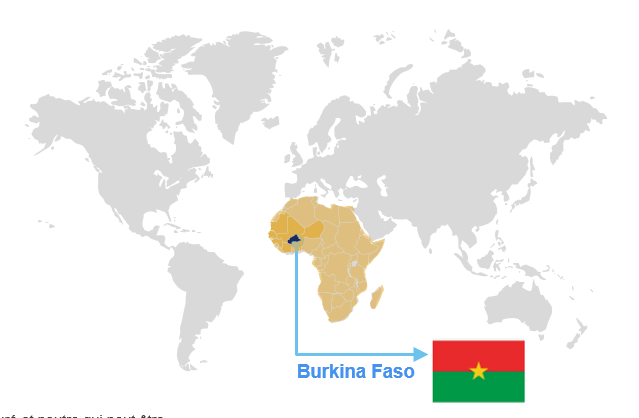 10.8 millions cases in 2023 
and 1.25 million estimated deaths
175 923 diagnosed as MDR/RR-TB; 
44% of the 400 000 estimated to have developed MDR/RR-TB in 2023 (Global TB report 2024)
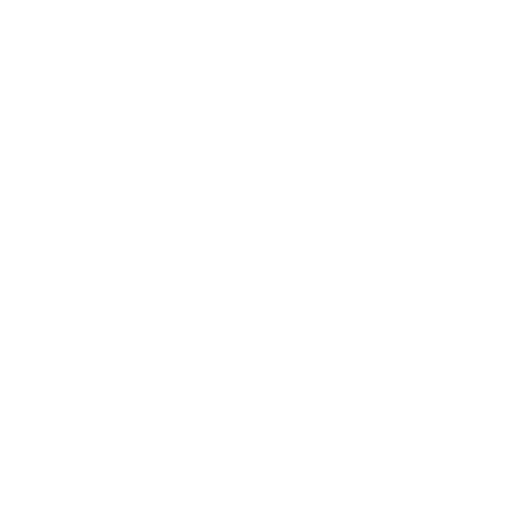 02
How much?
Great advances on diagnostics and treatment
MDR/RR-TB Serious treat nowadays 
Spread of isolates resistants can link to lineages
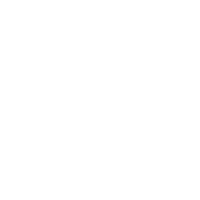 Why?
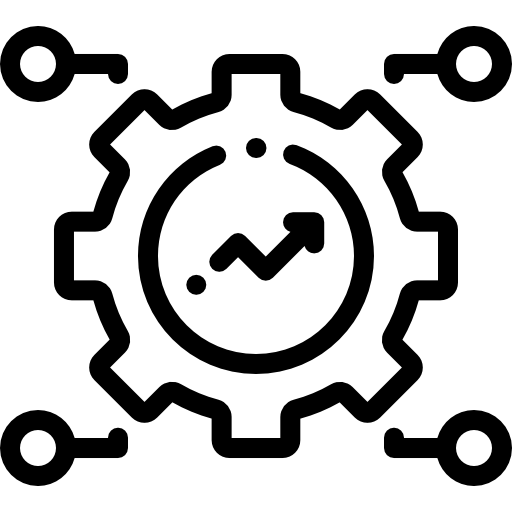 03
Project team members
		Dr. Abdou Azaque ZOURE, Msc, 			PhD, 	PhD Associate Professor, 			Institut de Recherche en Sciences de 		la Santé (IRSS/CNRST)-Burkina Faso

		Dr. Tani SAGNA, Msc, PhD, 				Associate Professor, Institut de 			Recherche en Sciences de la Santé 		(IRSS/CNRST)-Burkina Faso

		Wendémi Alexis SAMA, Msc, 
		PhD student/Joseph Ki-Zerbo 			university- Burkina Faso
Which lineages circulates in BF?
We want to conduct WGS of MTBc to describe genetic structure and early detection of genomic resistance
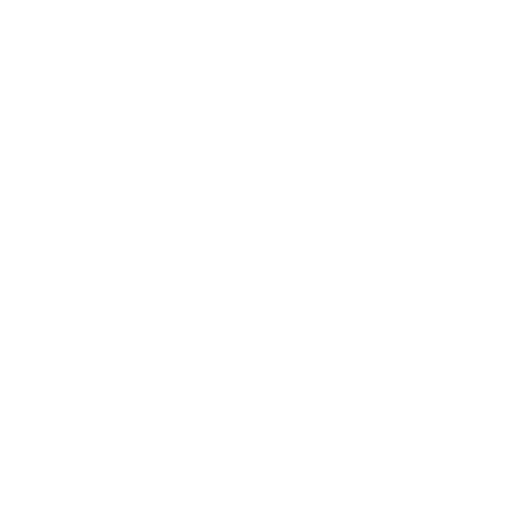 04
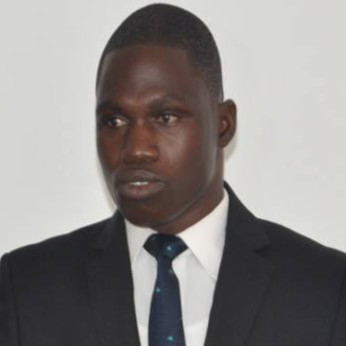 objective
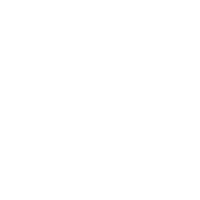 Clinical Samples collection (sputum)
Performing of WGS and bioinformatics analysis
05
How?
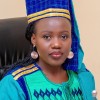 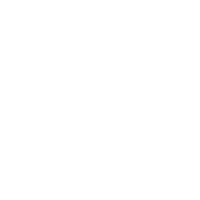 Phylogenetic tree of isolates in BF is constructed
Prevalence of genomic resistance is known
MTB complex lineages are described
Expected results
06
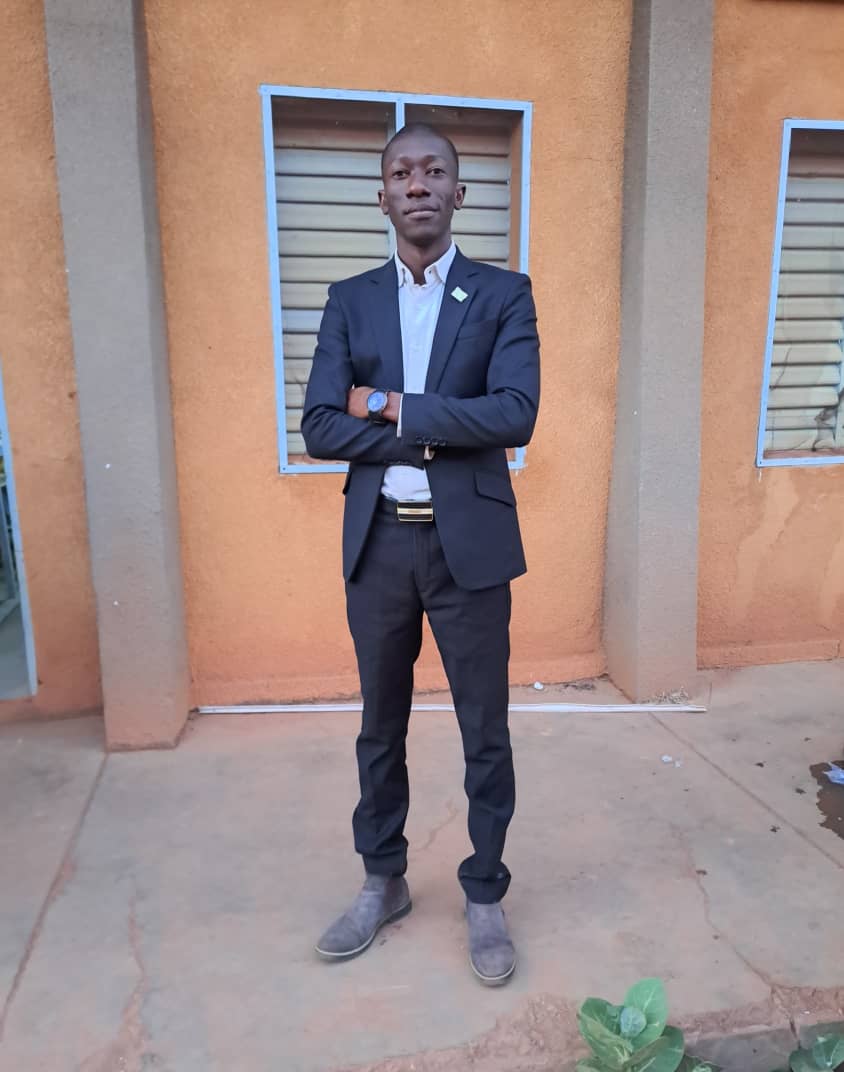 Our main activities
2/3
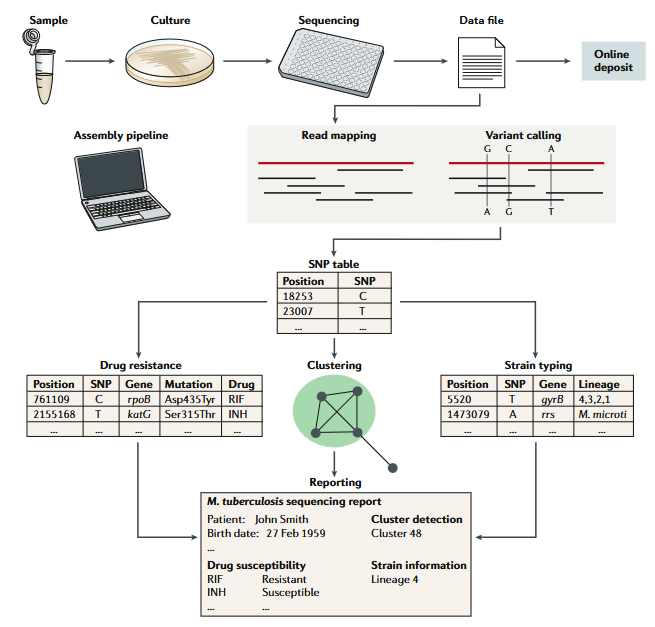 01
Protocol writing 
Writing of a systematic review
02
Sample collection 
Bacteriological culture
DNA extraction and sequencing
03
AI model to predict the distribution and the spread of lineages in the world
04
Bioinformatics analysis
Data analysis
Papers writing and publishing
Fig 1: Standard woekflow 
For WGS of MTB complex isolates
(Conor J. Meehan et al., 2019)
05
Dissemination of results to stakeholders
Thesis defense
The benefits of Mycobacterium tuberculosis complex phylogeny and artificial intelligence tools for anti-tuberculosis drug resistance detection and genomic surveillance
3/3
Project phases
The benefits of Mycobacterium tuberculosis phylogeny and artificial intelligence tools for anti-tuberculosis drug resistance detection and genomic surveillance
3 academics years (2023-2026)
2024
2025
2025/2026
2026
Data analysis
Bioinformatics analysis
Papers writing and publishing
AI model to predict the spread of lineages
Writing of a systematic review (ongoing)
Protocol writing (done)
Mobility internships related to WGS and bioinformatics
sample collection
Lab processing
Thesis instructions
Thesis defense
Dissemination of results to stakeholders
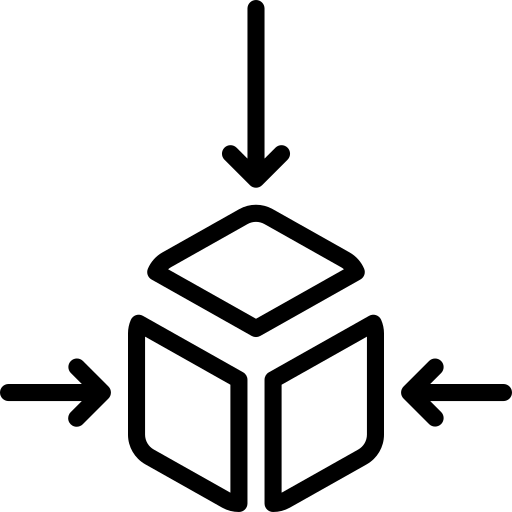 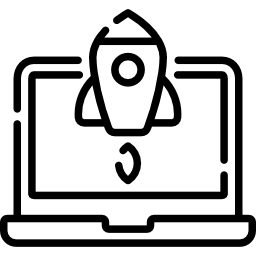 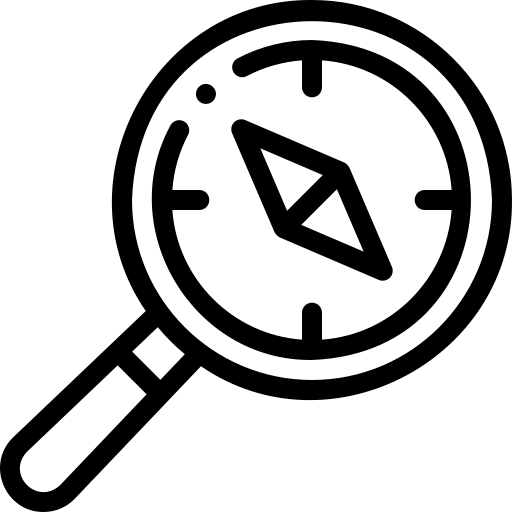 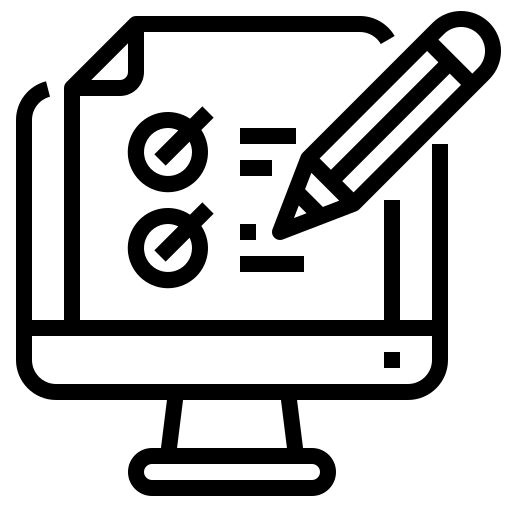